Математика
2 класс
Работа над ошибками
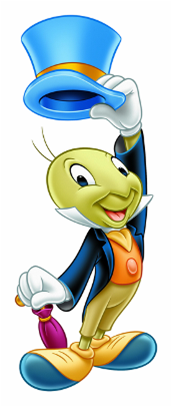 Итоги контрольной работы
Найди  значения переменной, запиши только ответы:
Определи порядок действий и найди значения выражений:
10 – 2 +7 =                  18 – 8 + 3 =           6+7 + 2 =  

9+ 4 +1  =                     17 – 9 + 8 =           7 +7 +3 =

5 – 5 + (6+3) =                (18 – 9 ) +4 = 

(8 + 2) – 7 =                      15 – (3 + 7) =
В вазе лежало 3 лимона и 5 яблок. Повар  для приготовления витаминного напитка использовала 4 фрукта. Сколько фруктов осталось?
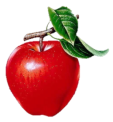 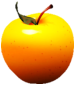 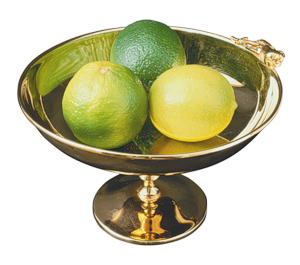 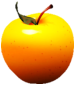 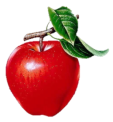 Буратино положил в одну коробку  золотые монеты, в другую – серебряные, а в третью – пуговицы и сделал на коробках ложные надписи. В какой из коробок что лежит?
Серебряные монеты
Золотые монеты не здесь
Пуговицы
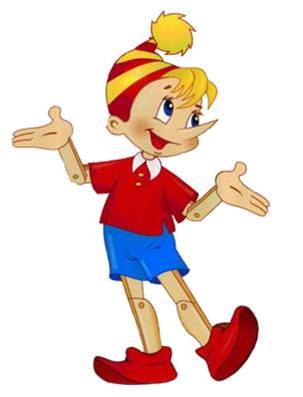 Три девочки: Оля, Вера и Маша должны встать друг за  другом. Сколько существует способов, чтобы сделать это?
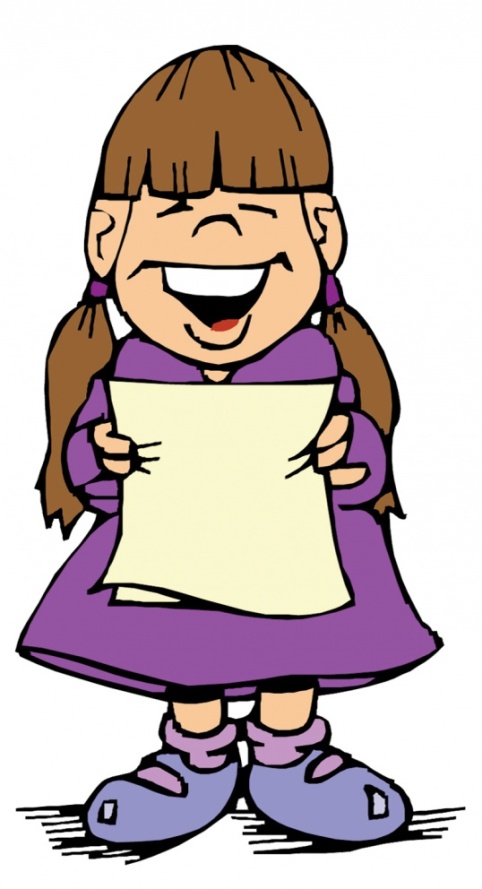 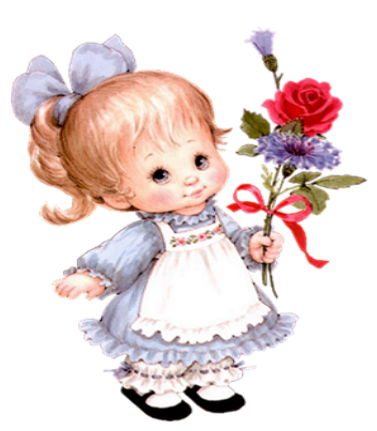 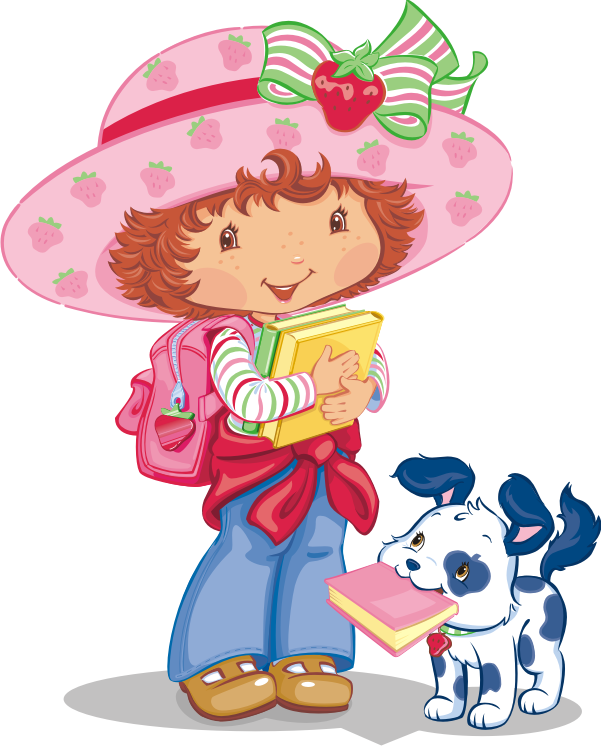 Домашнее задание
Р.Т.